Die BRD und ihre Sehenswürdigkeiten
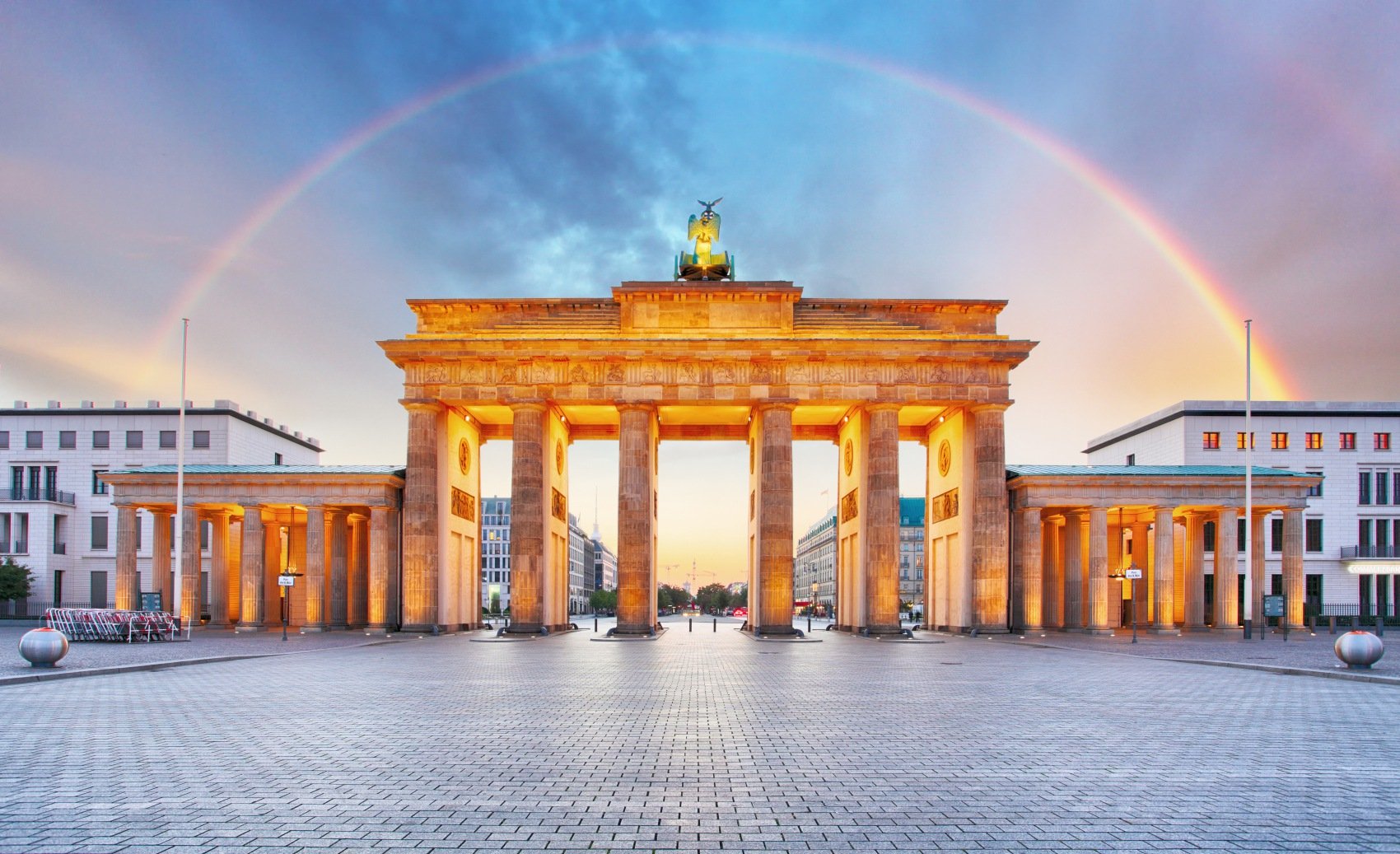 Die BRD und ihre Sehenswürdigkeiten
Die BRD ist sehr reich an Sehenswürdigkeiten. Hier gibt es viele Kirchen, Klöster, Burgen und Schlösser. 
Berlin ist die Hauptstadt, liegt am Fluss Spree. Diese Stadt ist alt. Sie wurde im XIII Jahrhundert gegründet. Dann war es ein kleines Walddorf (Fischerdorf). Hier leben etwa 4 Mio. Menschen. Berlin ist sehr reich an Sehenswürdigkeiten. Die größte Sehenswürdigkeit, das Wahrzeichen der Stadt, ist das Brandenburger Tor. Eine der schönste und älteste Straße Berlins heißt „Die Straße Unter den Linden“. Die Hauptstraße heißt der Kurfürstendamm. Das ist eine der größten und schönsten Straßen der Stadt mit vielen Geschäften, Cafes, Restaurants. Sehr bekannt sind die deutsche Staatsoper, deutsches Theater, rotes Rathaus. Zwischen Rotem Rathaus und der Spree liegt das historische Nikolaiviertel, der älteste Stadtteil Berlins.
Die Stadt hat natürlich viele andere Sehenswürdigkeiten: der Alexanderplatz mit dem Fernsehturm, die Humboldt-Universität, die Museumsinsel usw. 
München zählt etwa 1,3 Mio. Menschen. Die Türme, die über die Hausdächer schauen - der „Alte Peter“, die Frauenkirche, das Neue Rathaus – weisen Ihnen den Weg zum Herz der Stadt, zum Mariensäule. Von hier führt den Weg zum größten Geschäftsviertel der Stadt - der Kaufingerstraße, der Neuhäuserstraße und in anderer Richtung zum Maximilanstraße (die Hauptstraße der Stadt). 
Die beliebtesten Reiseziele für die ausländischen Touristen in der BRD sind der Rhein mit seinen malerischen Schlössern, der Schwarzwald mit seinen Dörfern und Bayern mit seinen Bergen und Sehen. Sehr schön sind auch der Harz und der Thüringen Wald, die Ostsee und die Nordsee.
Im Norden der Republik kann man viele Sehenswürdigkeiten sehen. Das sind vor allem die Städte Hamburg, Bremen und Lübeck. 
Hamburg, „Deutschlands Tor zur Welt“, ist eine Hafenstadt von Weltbedeutung und die größte Industriestadt der BRD. Hier kann man Schiffe aus aller Welt sehen. Hamburg ist auch als Medienmetropole bekannt. 
Wenn man nach Bremen oder Lübeck kommt und durch ihre Altstädte geht, fühlt man sich wie im Märchenland: kleine romantische Straßen, sehr eng und malerisch, schöne Häuser, gotische Kirchen, alte Mauern, Tore. 
Es ist unmöglich alle Sehenswürdigkeiten Deutschlands nicht einmal aufzuzählen, geschweige denn zu beschreiben. Es gibt natürlich sehr viele. Mein sehnlichster Traum ist sie zu besichtigen. Das mache ich bestimmt, wenn mir die Aussicht winkt!
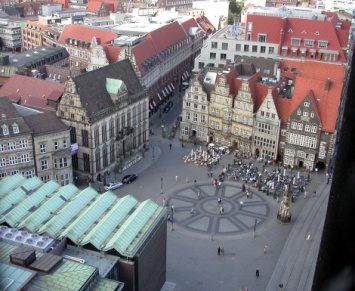 Fragen zum Text
1. Wie heißt die Hauptstadt der BRD?
2. Wann wurde Berlin gegründet?
3. Wie viele Menschen wohnen in Berlin?
4. Woran ist Berlin sehr reich?
5. Was ist die größte Sehenswürdigkeit und das Wahrzeichen der Stadt Berlin?
6. Wie heißt die Hauptstraße der Stadt Berlin?
7. Was befindet sich in Unten der Linden?
8. Wo liegt das Nikolaivirtel und was ist das?
9. Wie heißen die anderen Sehenswürdigkeiten der Stadt Berlin?
10. Wie viele Menschen zählt München?
11. Was weist den Weg zum Herz der Stadt?
12. Wie heißt die Hauptstraße der Stadt München?
13. Was sind die beliebtesten Reiseziele für die ausländischen Touristen in der BRD?
14. Welche Sehenswürdigkeiten befinden sich im Norden der BRD?
15. Wie nennt man Hamburg?
16. Was kann man in Hamburg sehen?
17. Wo fühlt man sich wie in einem Märchenland?
Falsch oder richtig.
Die BRD ist sehr arm an Sehenswürdigkeiten. 
Berlin ist die Hauptstadt, liegt am Fluss Spree. 
Berlin wurde im XIII Jahrhundert gegründet. 
Die größte Sehenswürdigkeit, das Wahrzeichen der Stadt Berlin, ist der Alexanderplatz.
Eine der schönsten und ältesten Straße Berlins heißt „Die Straße Unter den Linden“.
 München hat natürlich viele andere Sehenswürdigkeiten: der Alexanderplatz mit dem Fernsehturm, die Humboldt-Universität, die Museumsinsel usw. 
München zählt etwa 1,3 Mio. Menschen. 
Die beliebtesten Reiseziele für die ausländischen Touristen in der BRD sind der Rhein mit seinen malerischen Schlössern, der Schwarzwald mit seinen Dörfern und Bayern mit seinen Bergen und Sehen. 
Sehr ekelhaft (гидкий) sind auch der Harz und der Thüringen Wald, die Ostsee und die Nordsee.
Im Norden der Republik kann man sehr wenig Sehenswürdigkeiten sehen. Das sind vor allem die Städte Hamburg, Bremen und Lübeck. 
Hamburg, „Deutschlands Tor zur Welt“, ist eine Hafenstadt von Weltbedeutung und die größte Industriestadt der BRD. 
In Hamburg kann man Schiffe aus aller Welt sehen. Hamburg ist auch als Medienmetropole bekannt.
Wenn man nach Bremen oder Lübeck kommt und durch ihre Altstädte geht, fühlt man sich wie im Märchenland: kleine romantische Straßen, sehr eng und malerisch, schöne Häuser, gotische Kirchen, alte Mauern, Tore. 
Es ist sehr leicht alle Sehenswürdigkeiten Deutschlands aufzuzählen.
PRÄPOSITIONEN MIT DATIV
?
PRÄPOSITIONEN MIT DATIV
Setzen Sie die fehlenden Präpositionen ein.     ab   aus    bei   mit   nach    seit   von   zu
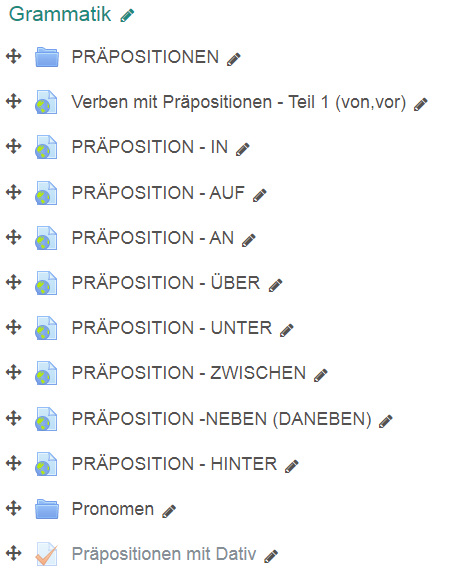 Hausaufgaben
1. Вивчити слова.
2. Виконати тест з граматики
3. Виконати тест з лексики.
4. Написати коротке повідомлення про одну з визначних пам'яток Німеччини.
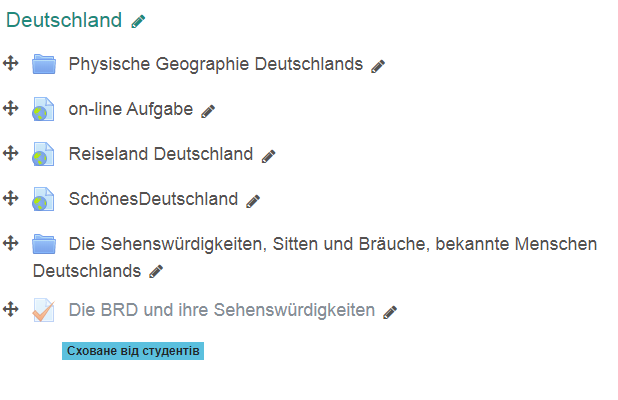